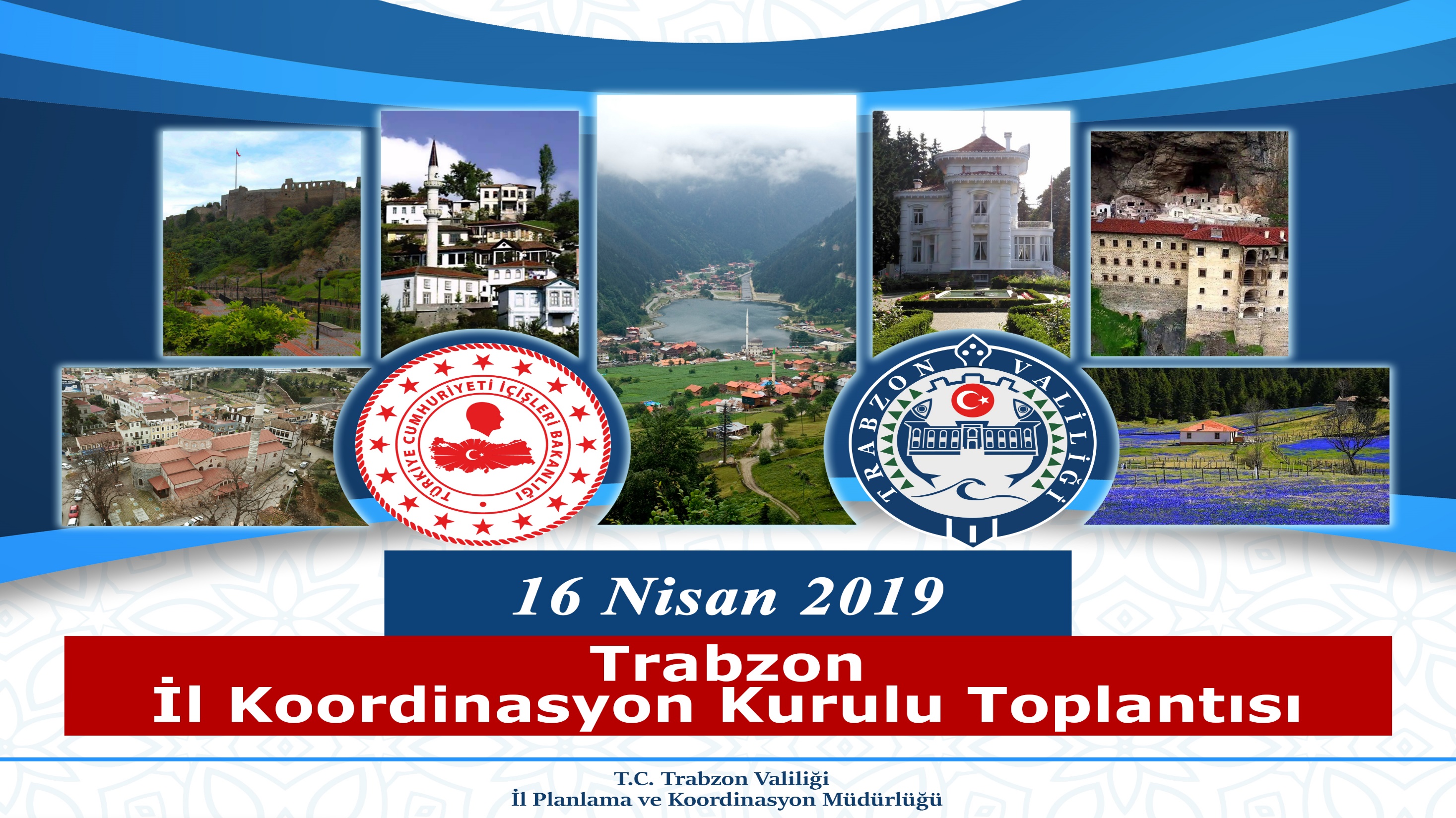 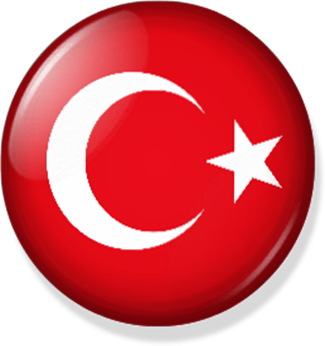 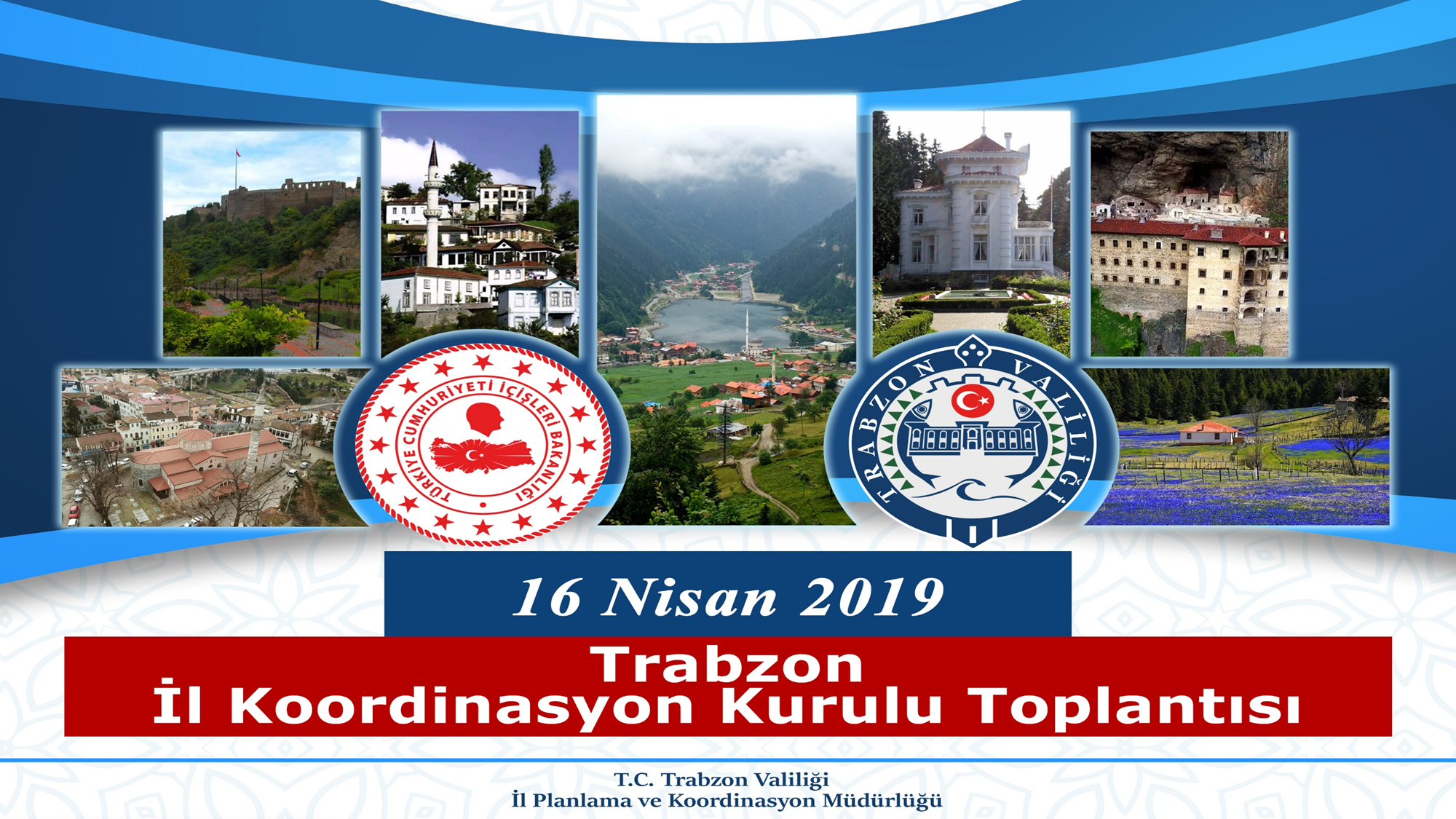 28 Ocak 2020
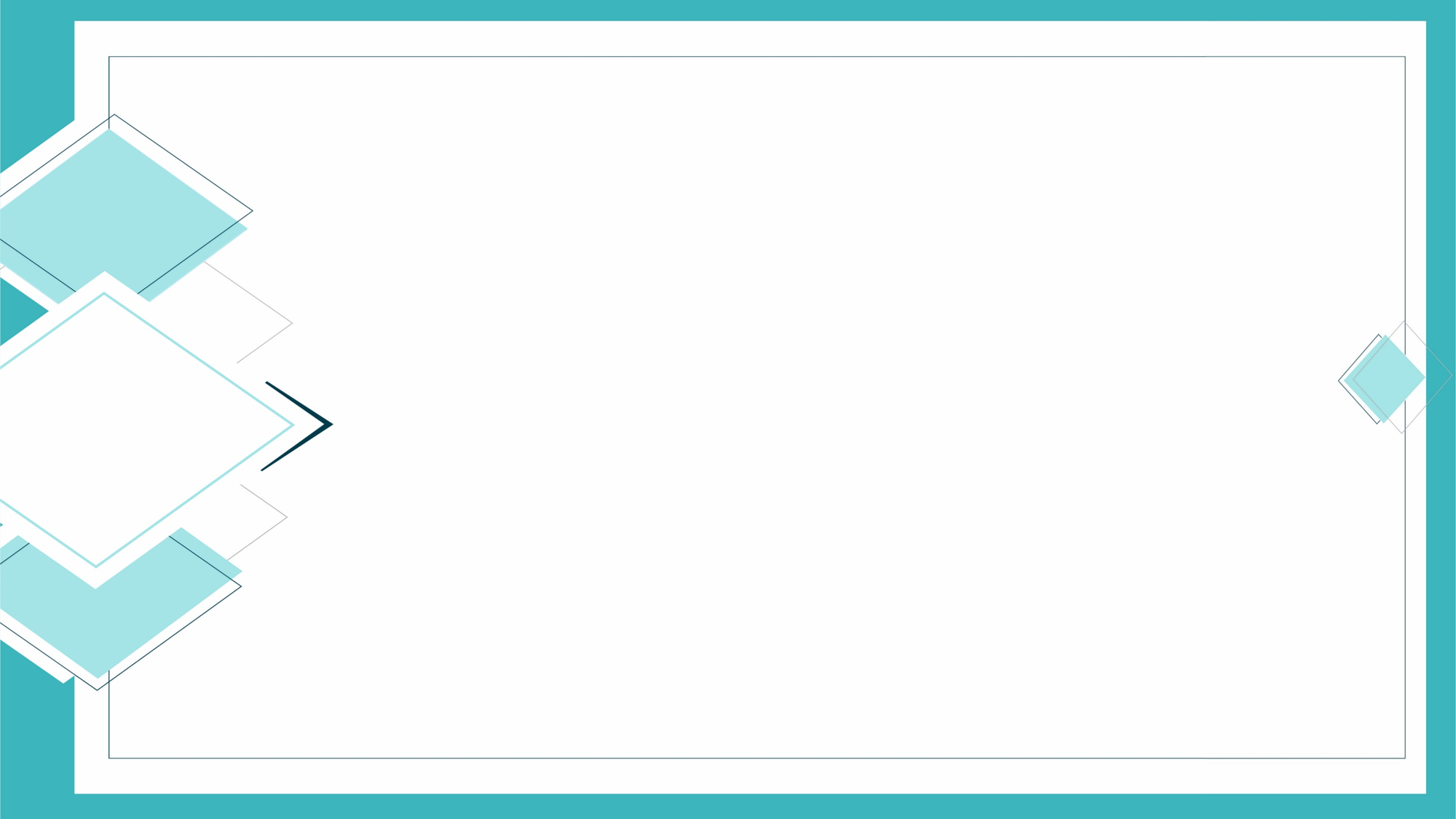 1-Kurul Başkanının açış konuşması,2-Geçen yılın son dönem değerlendirmesi,3-Geçen yılın toplu değerlendirilmesi,4-Yatırımların ve sosyo-ekonomik gelişmelerin incelenmesi,5-Yatırımların koordinasyonu ve yerel ve bölgesel kalkınma bakımından değerlendirilmesi,6-Sorunlar ve sorunların çözümüne yönelik öneriler ve kapanış.
GÜNDEM
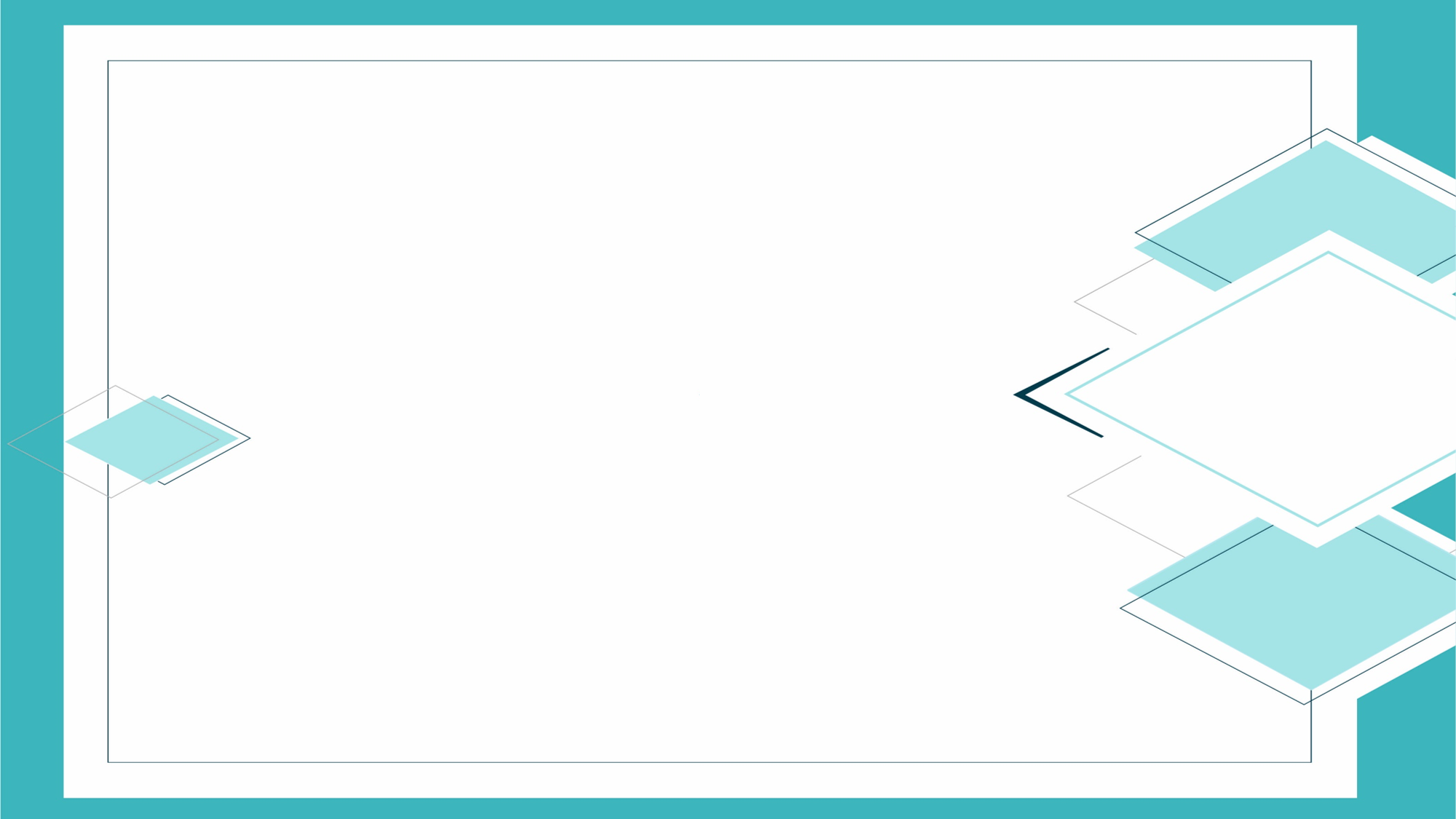 14,5
MİLYAR ₺
397
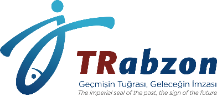 PROJE
3
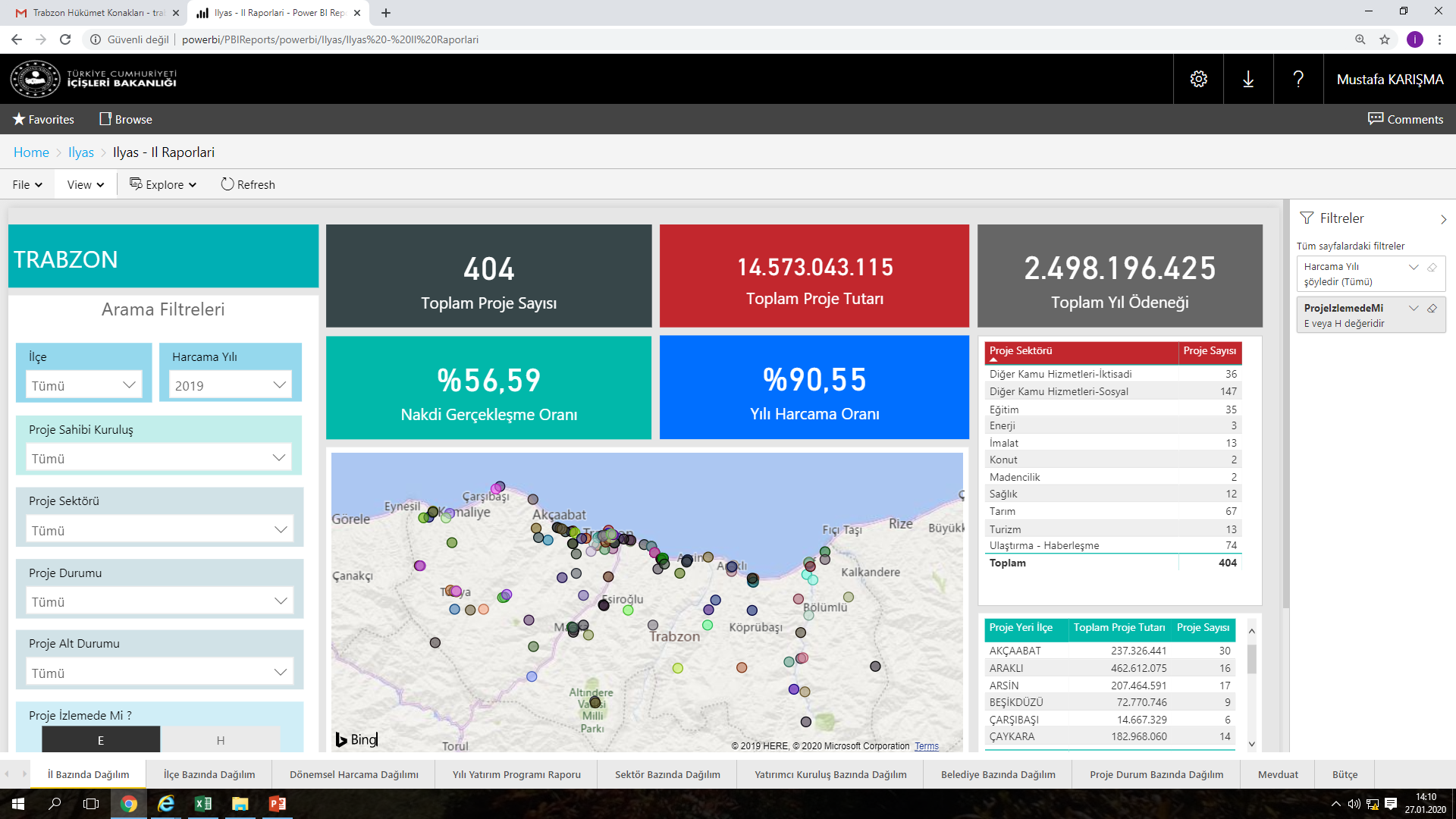 TRABZON’DA KAMU YATIRIMLARI
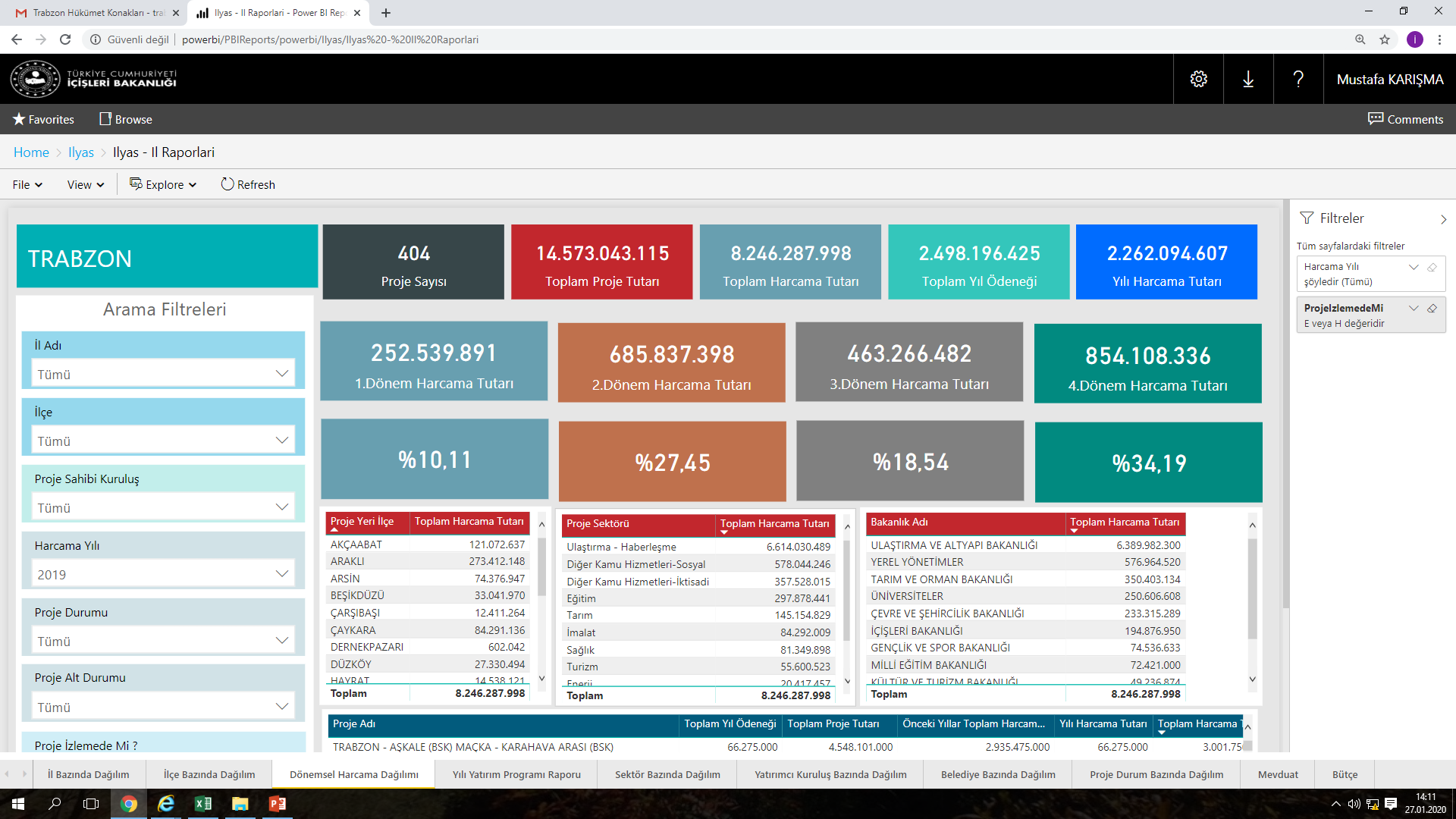 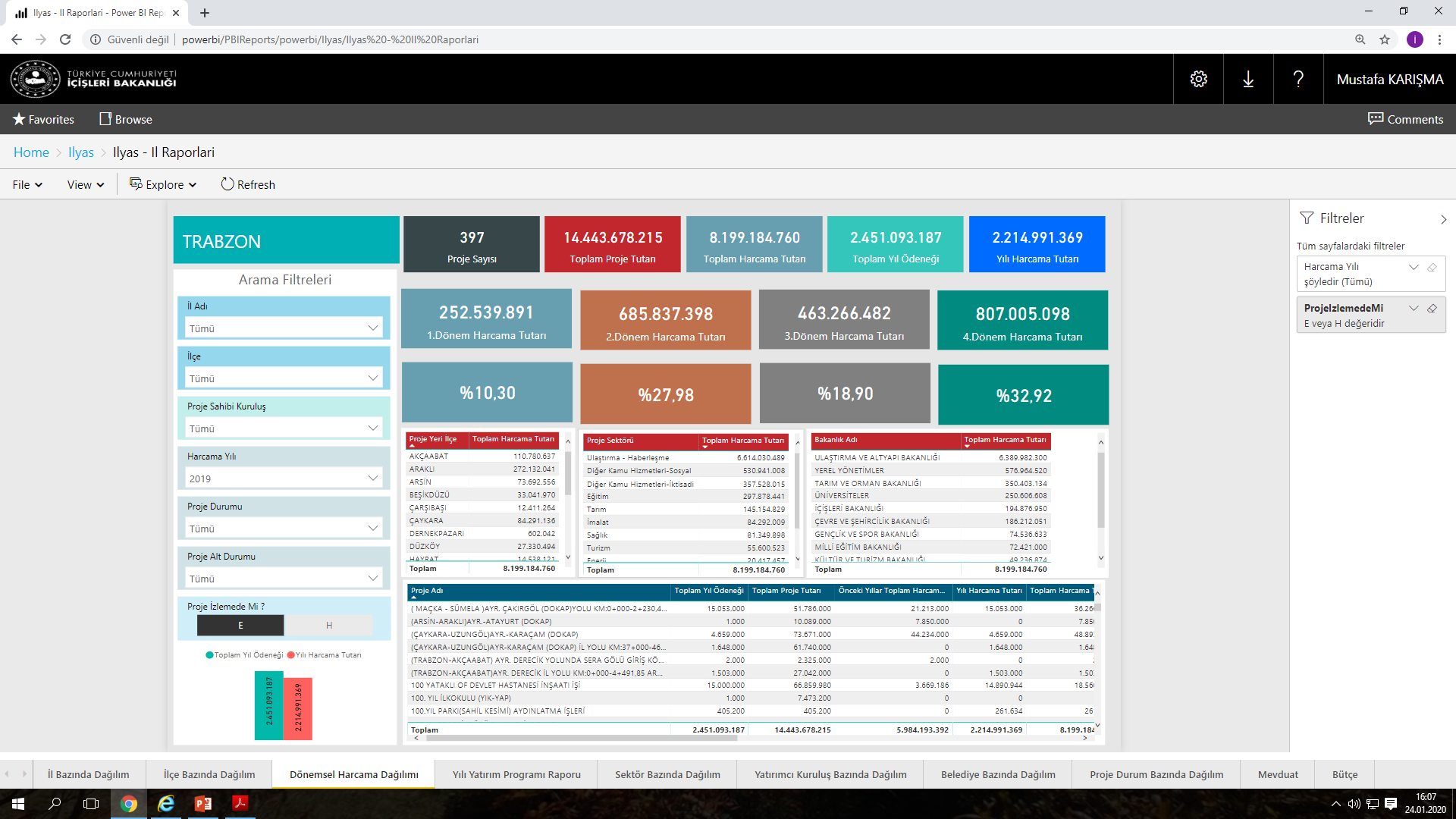 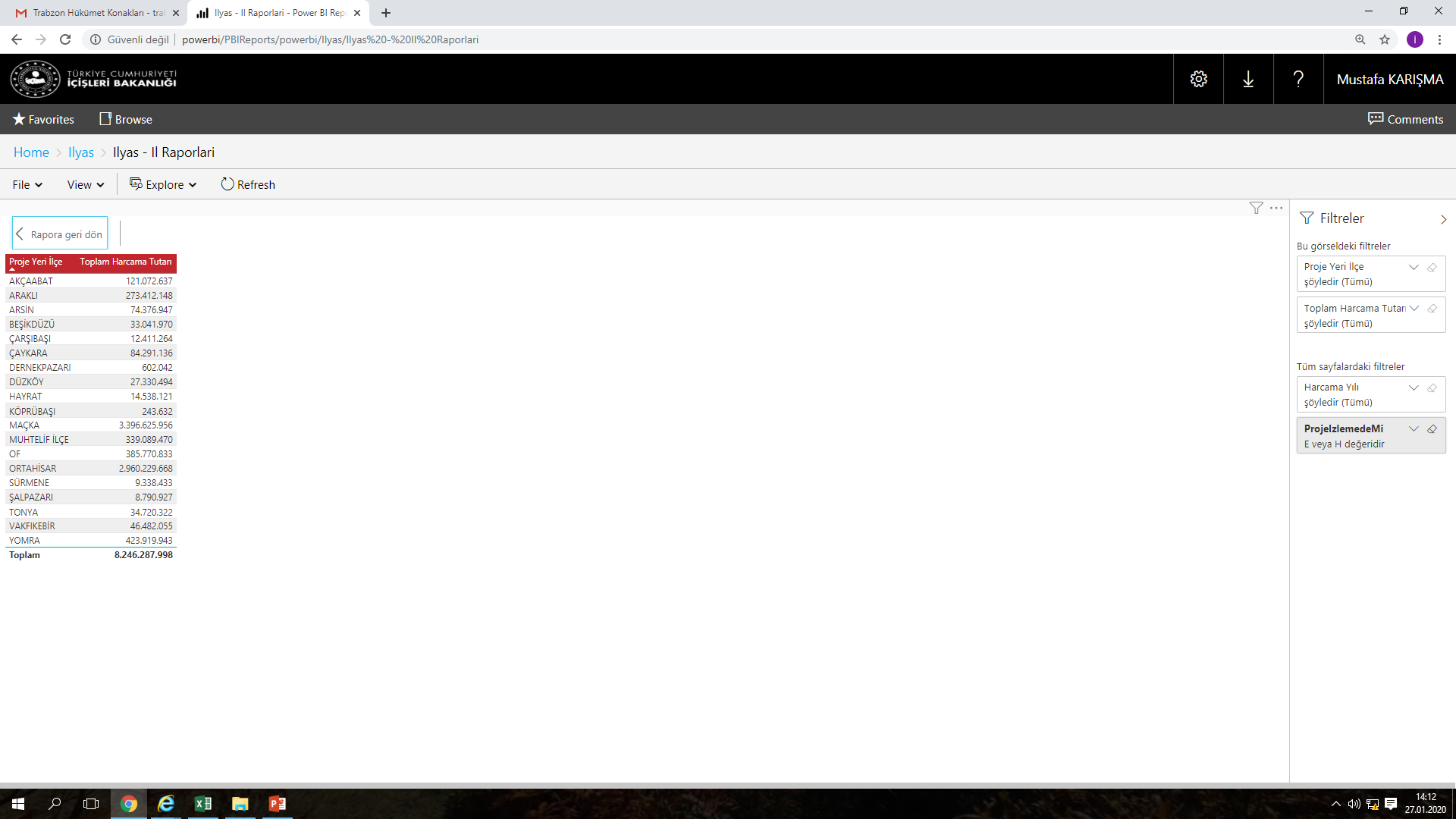 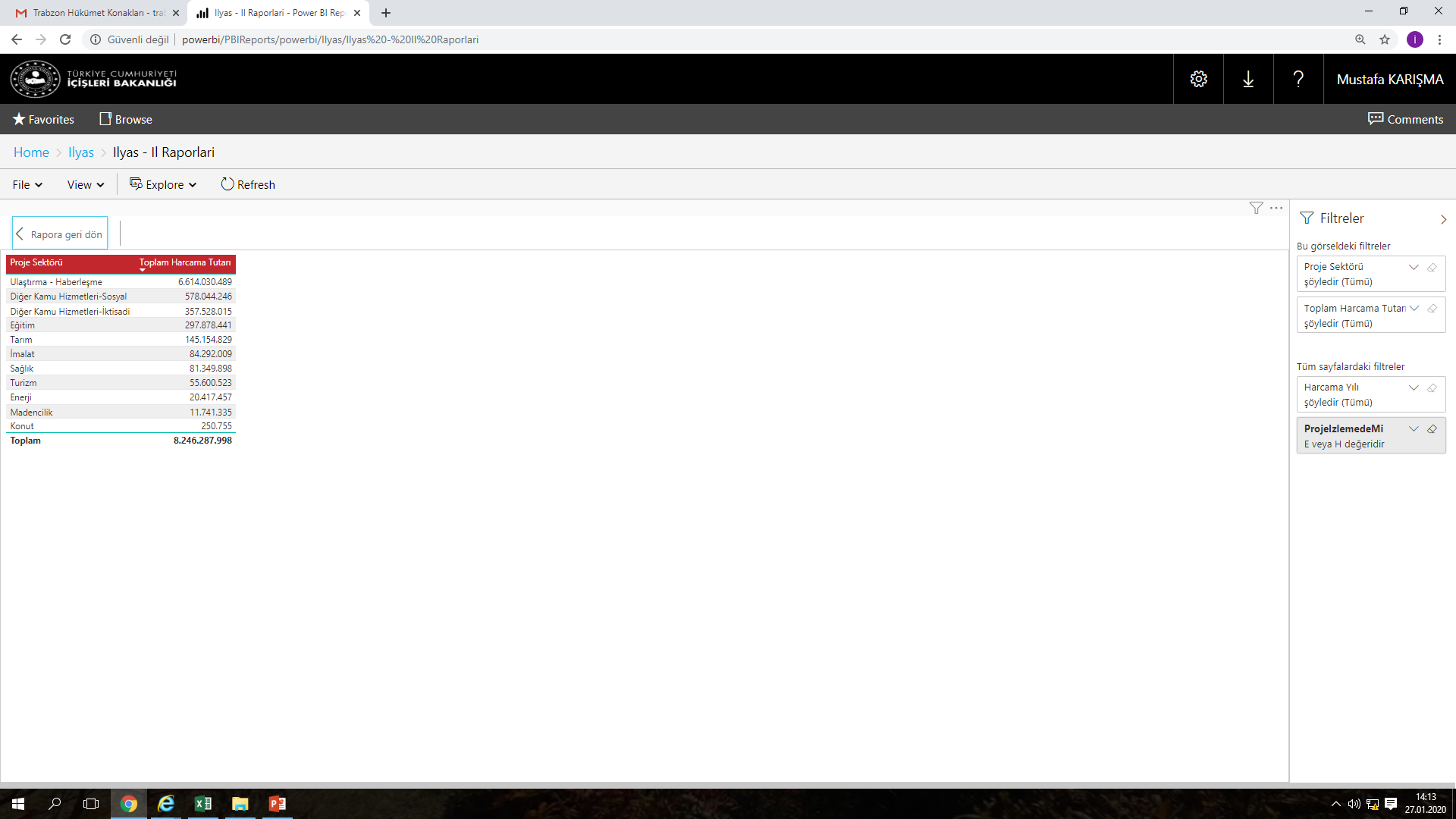 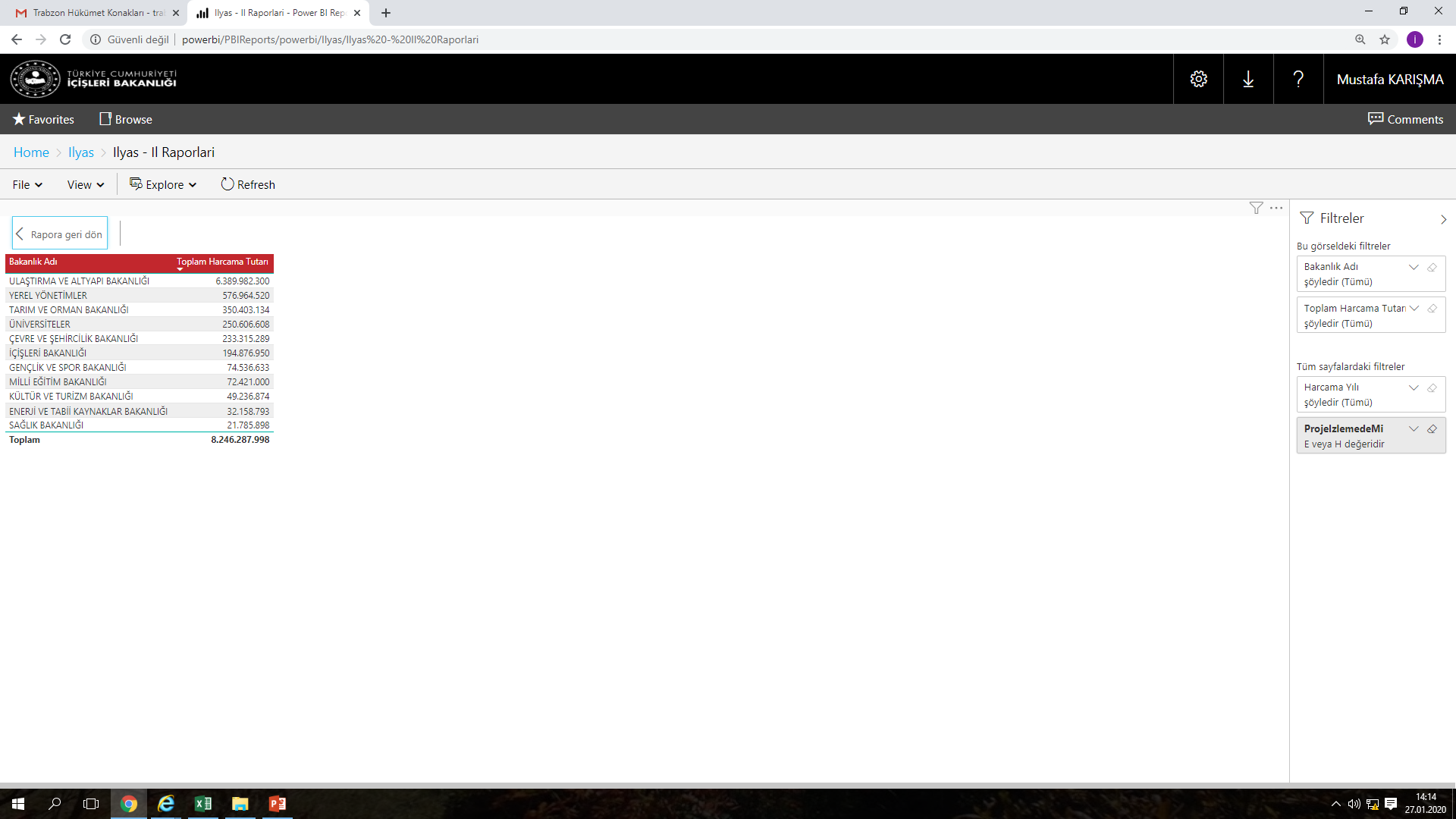 YATIRIMCI KURUMLARA GÖRE KAMU YATIRIMLARI
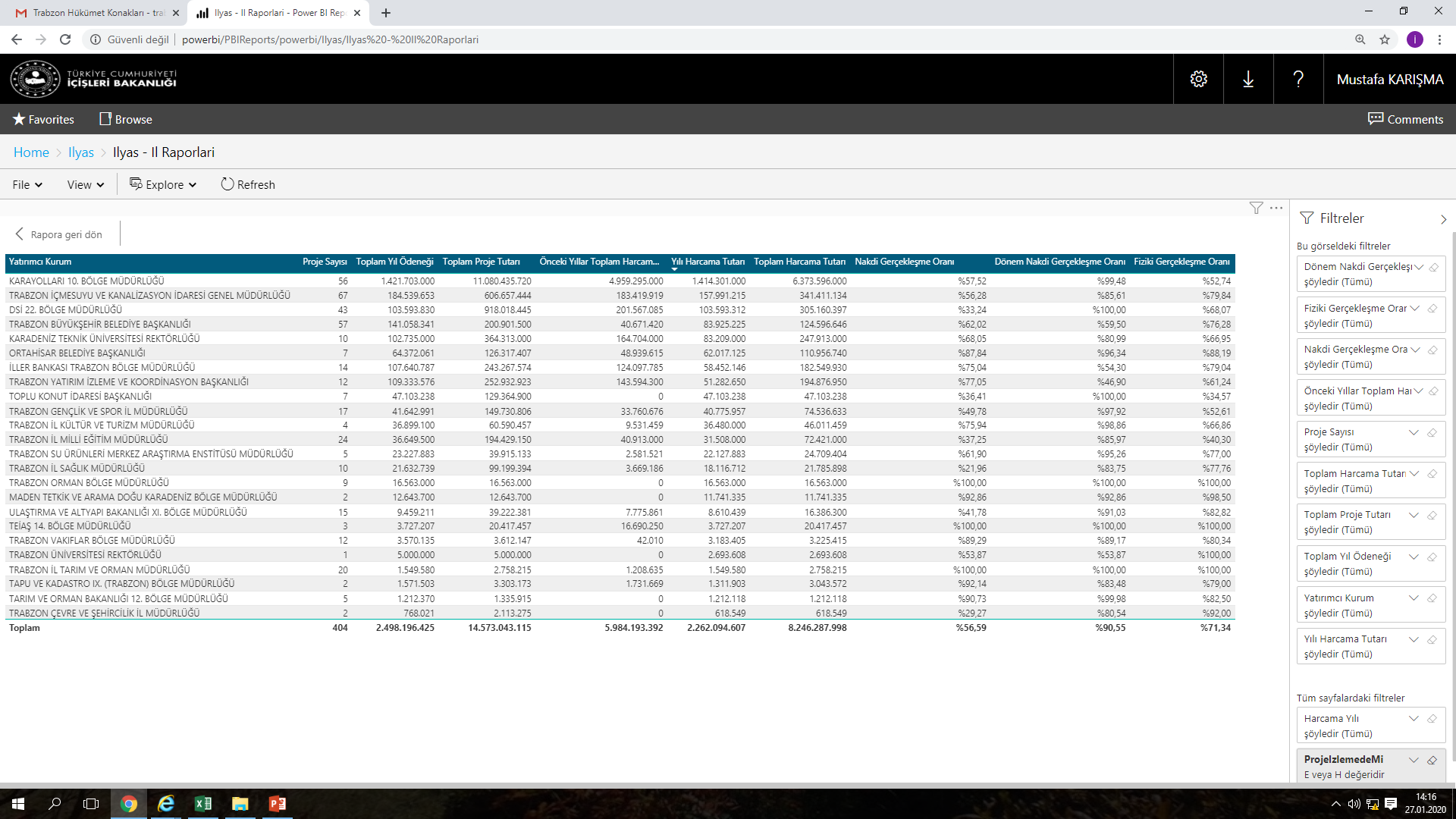 İLÇELERE GÖRE KAMU YATIRIMLARI
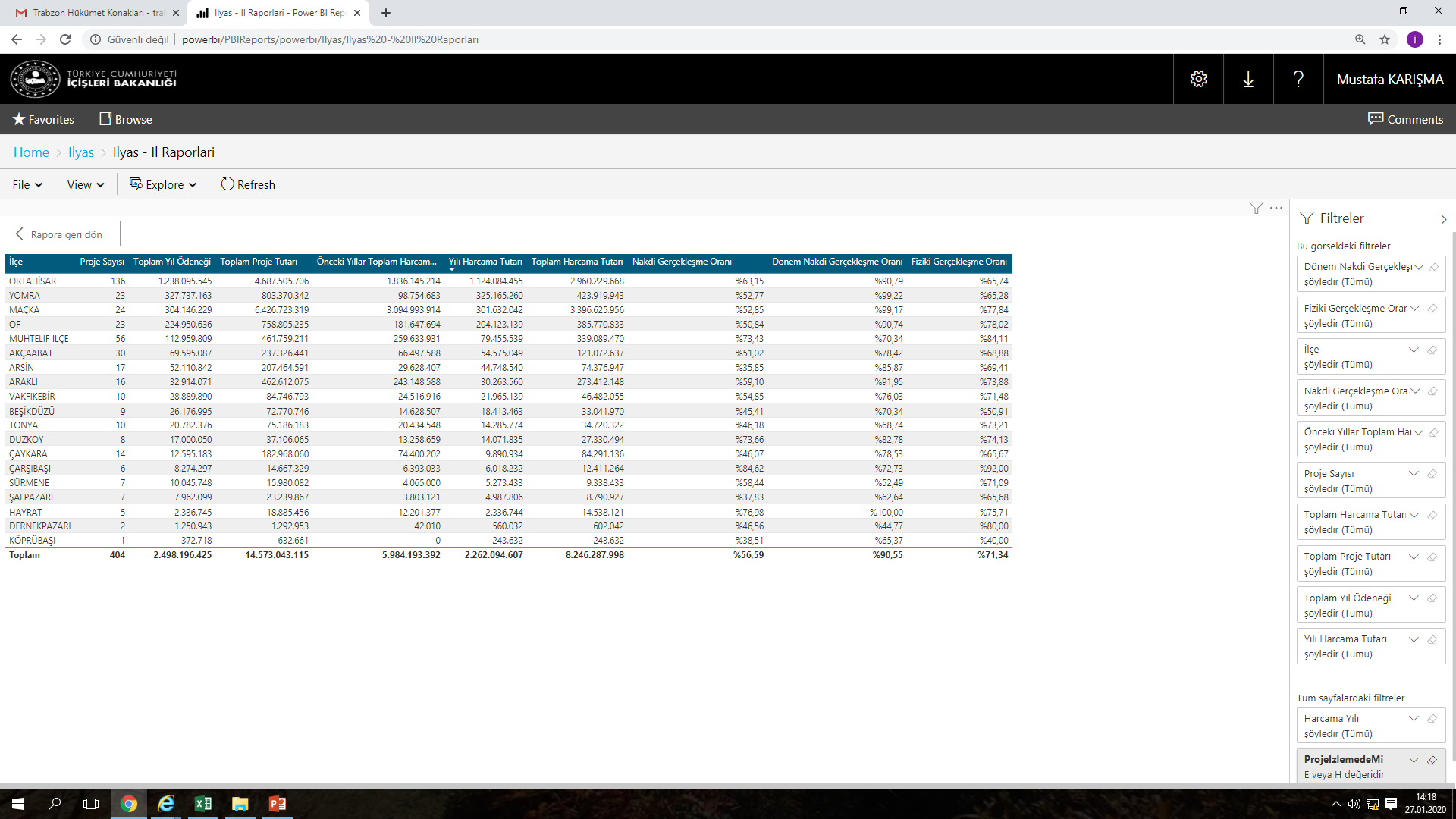 KAMU YATIRIMLARININ SEKTÖREL DAĞILIMI
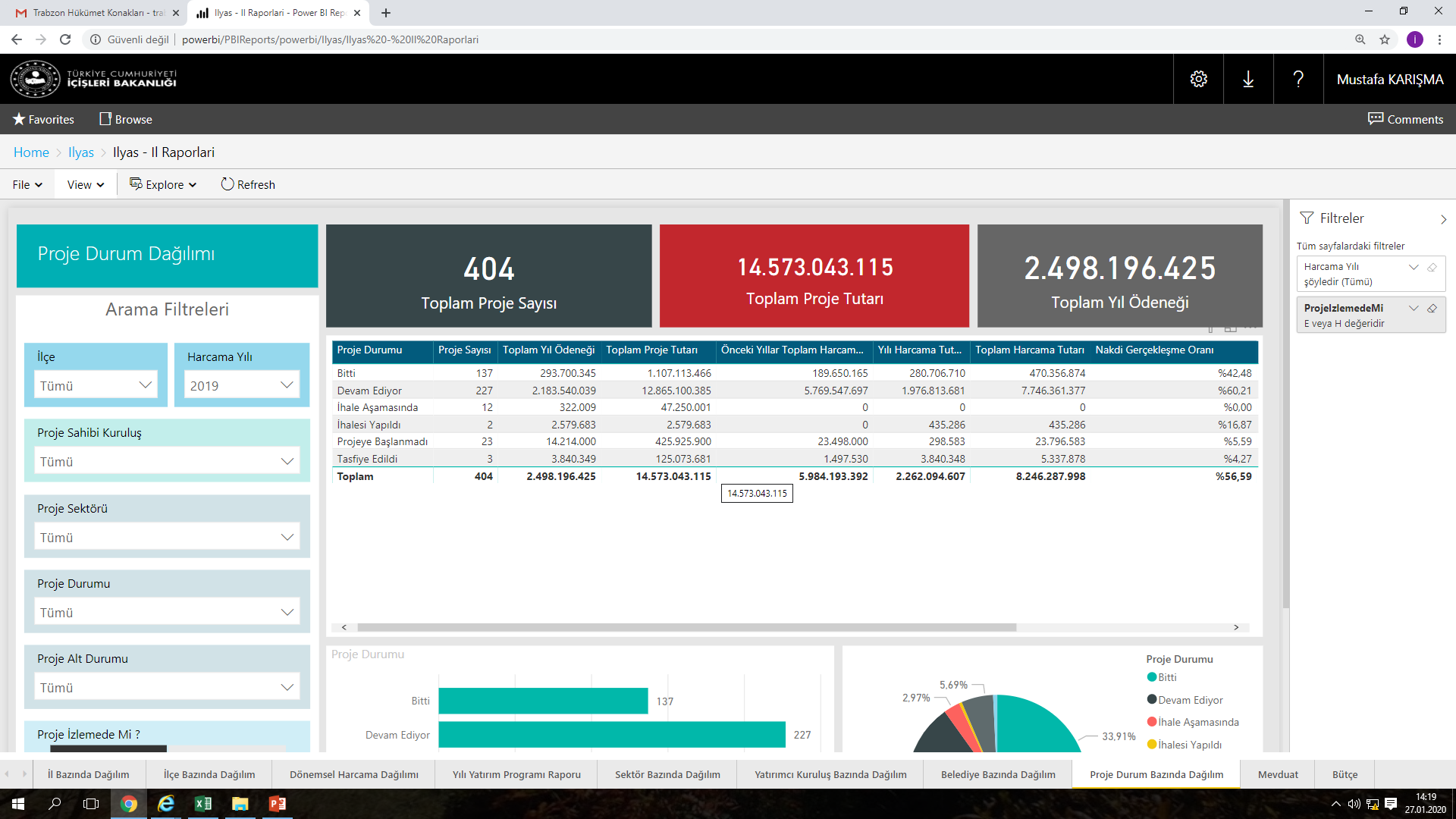 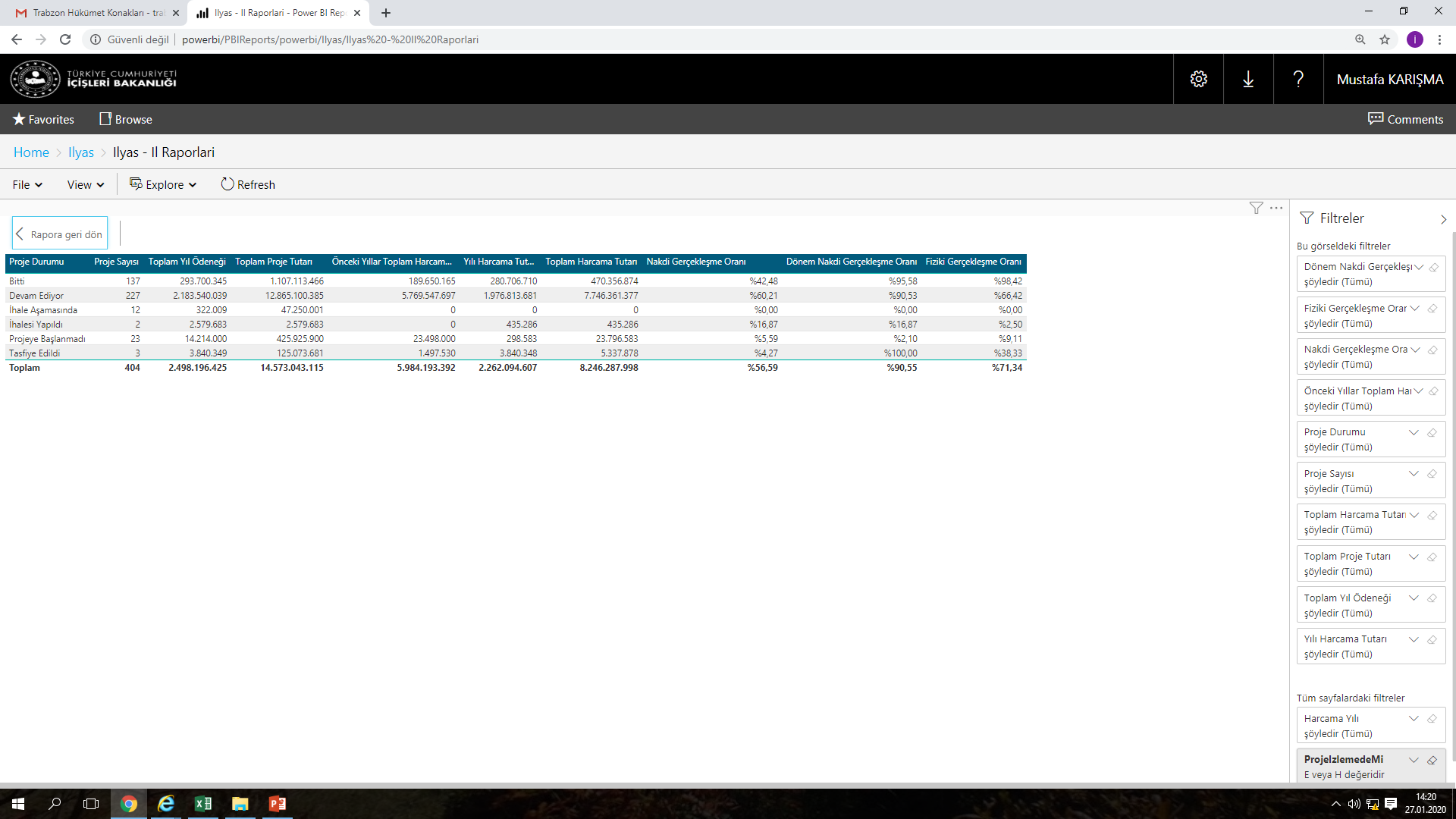 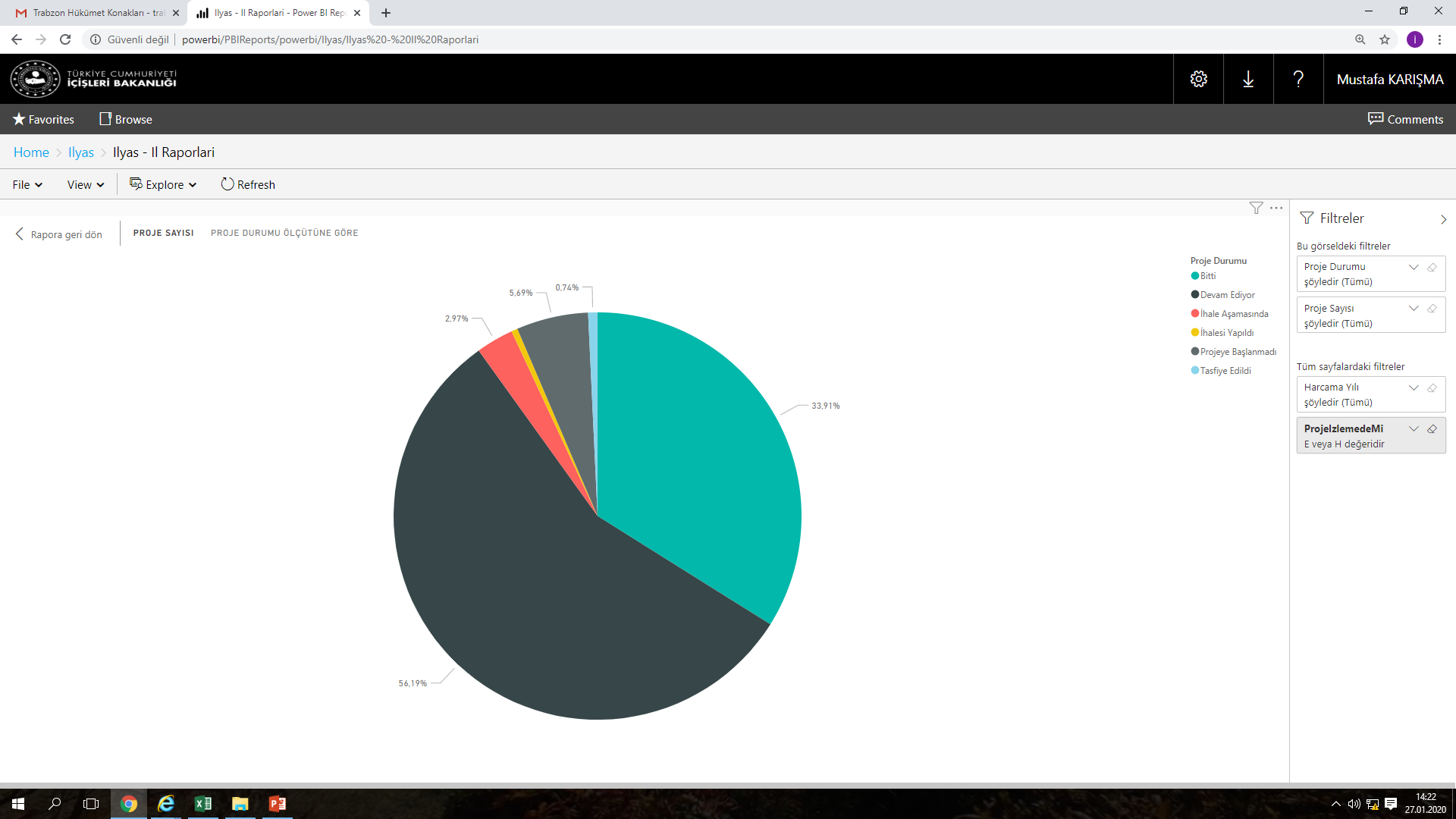 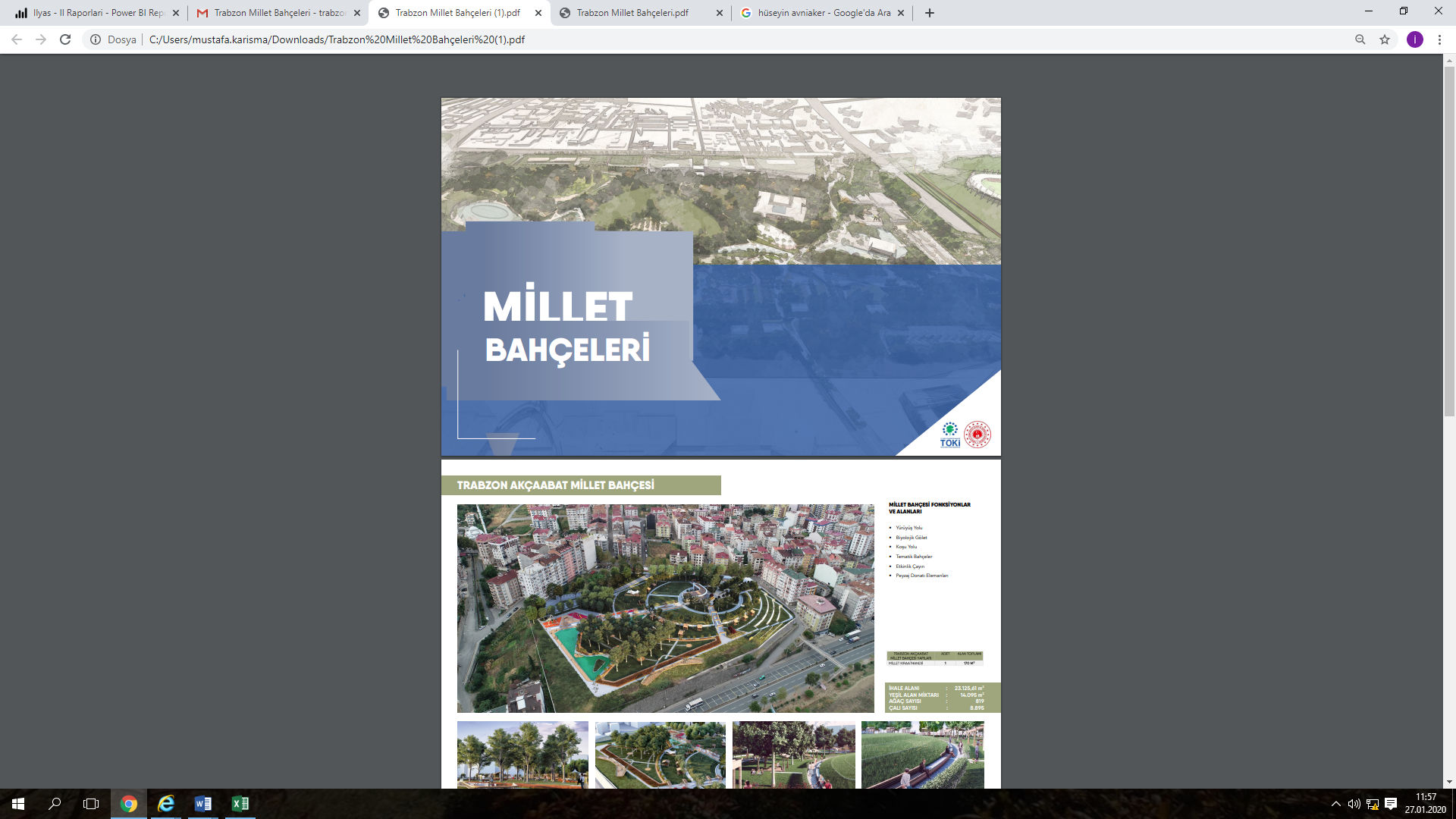 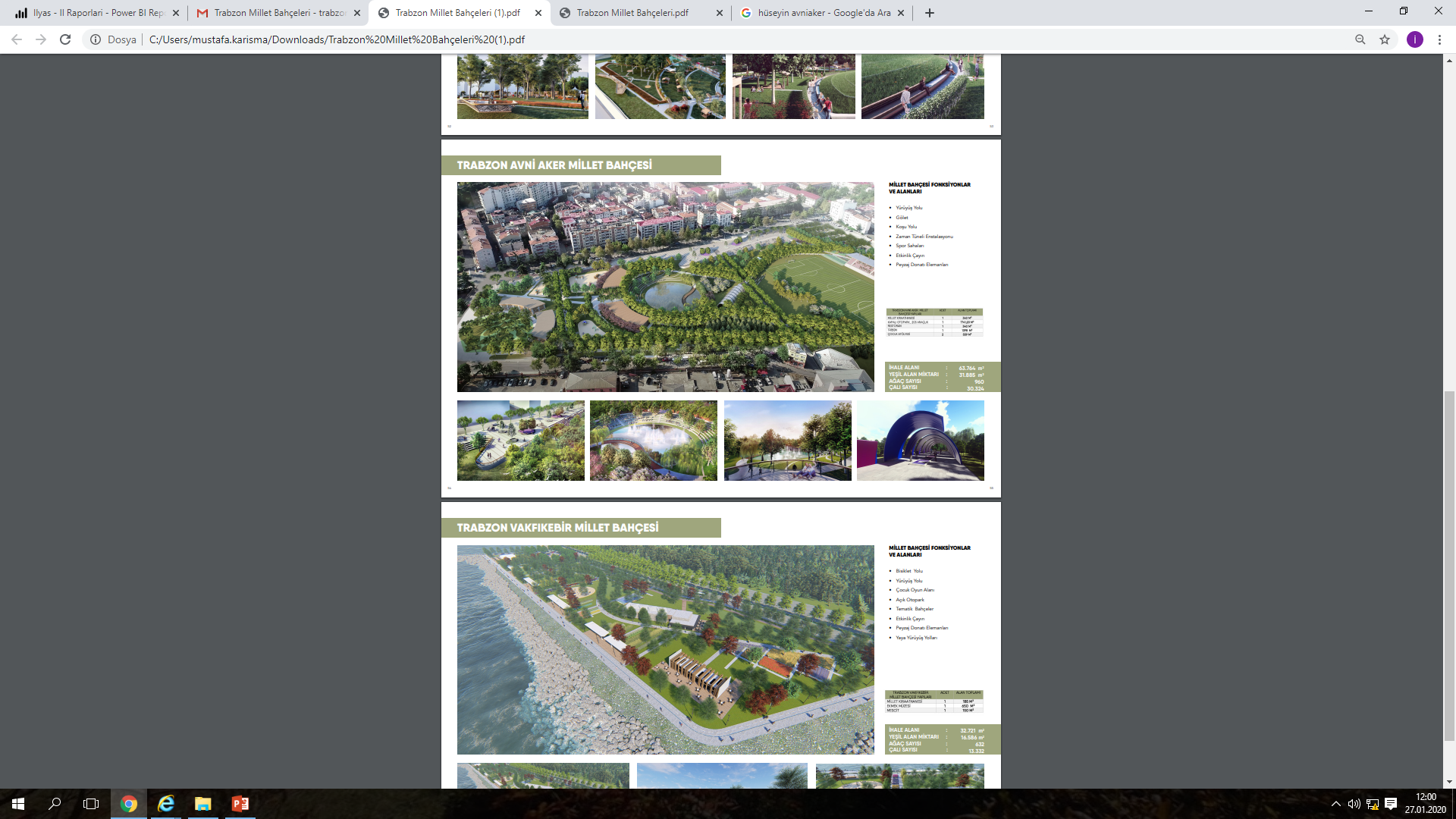 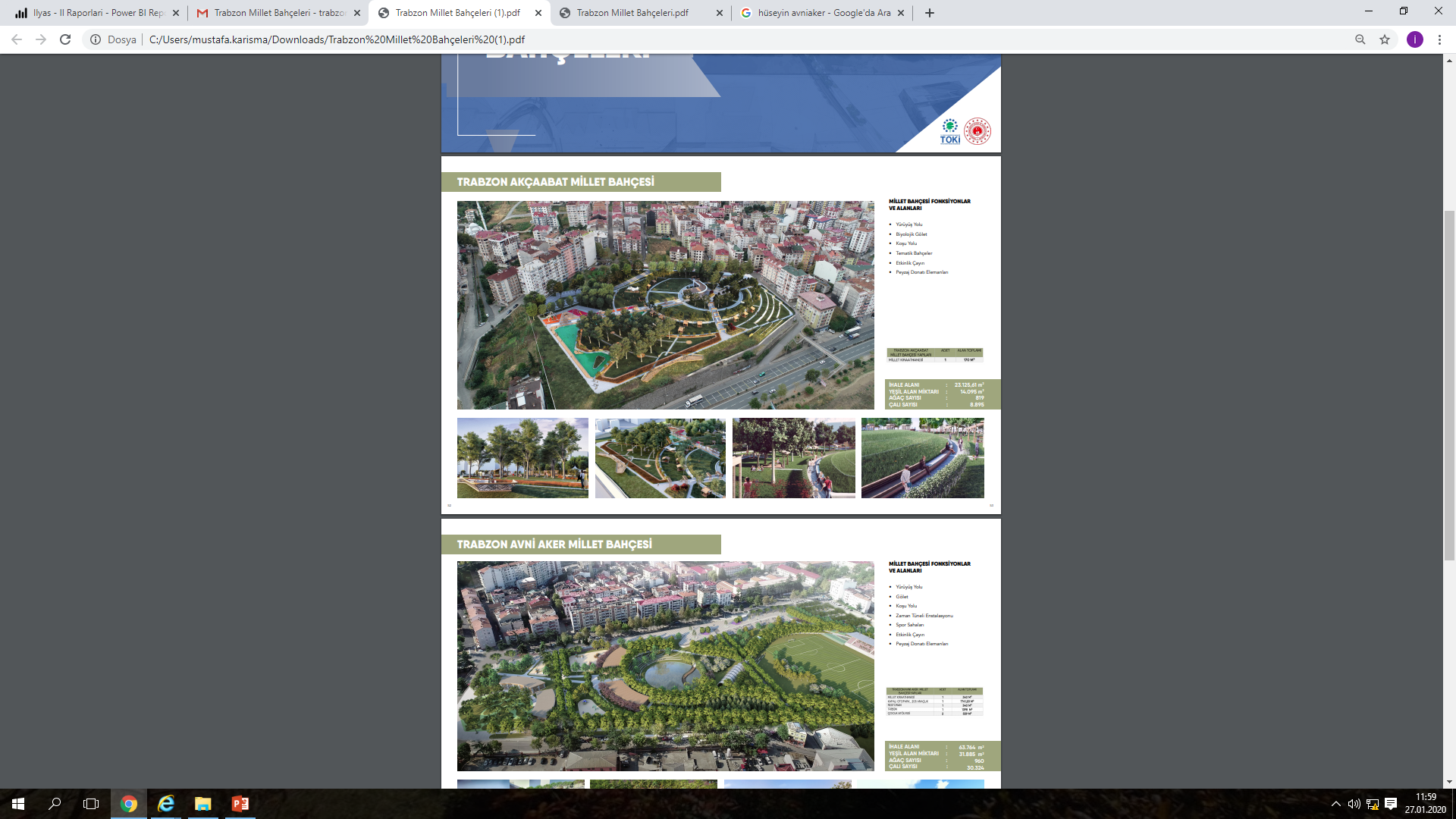 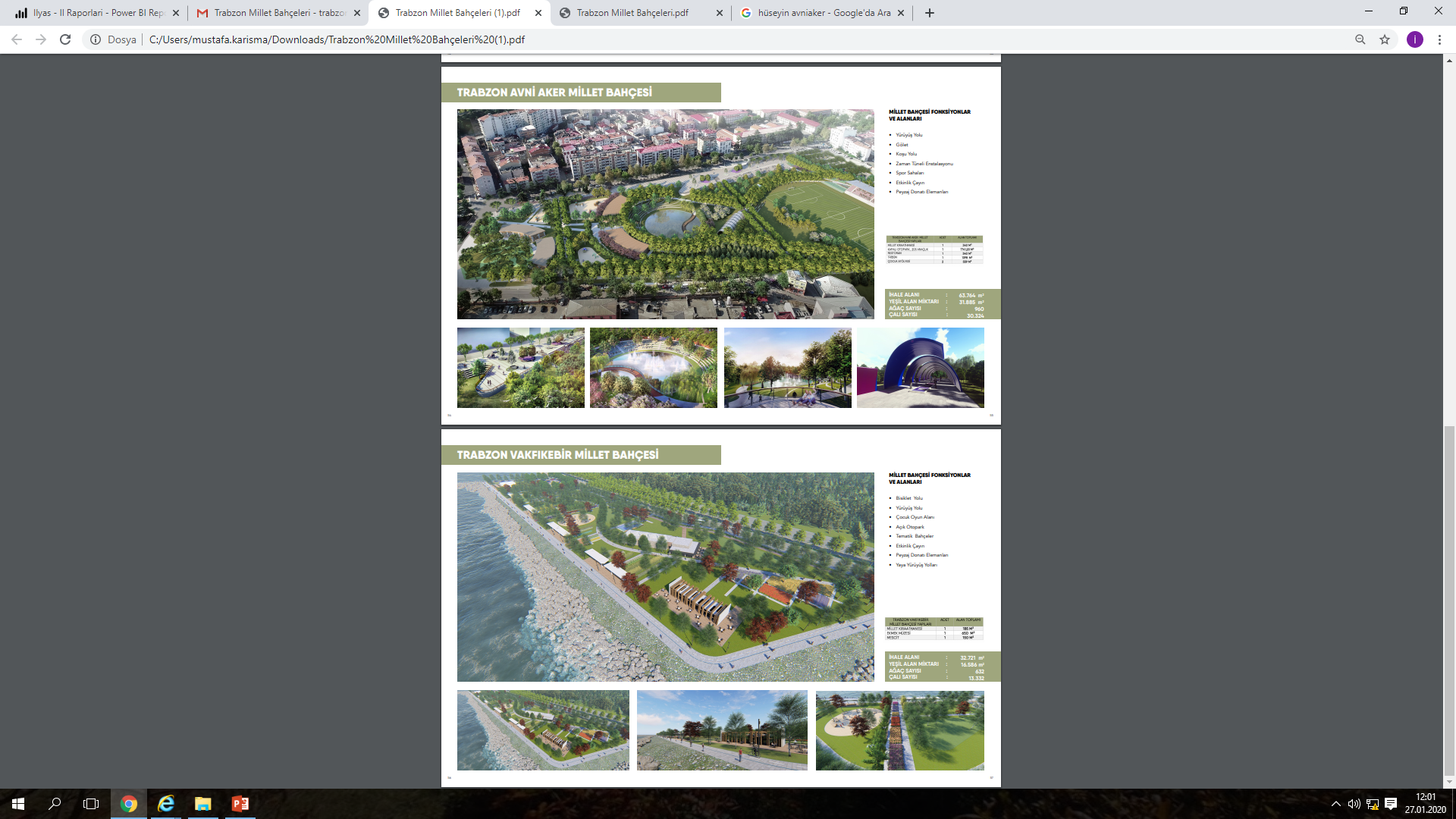